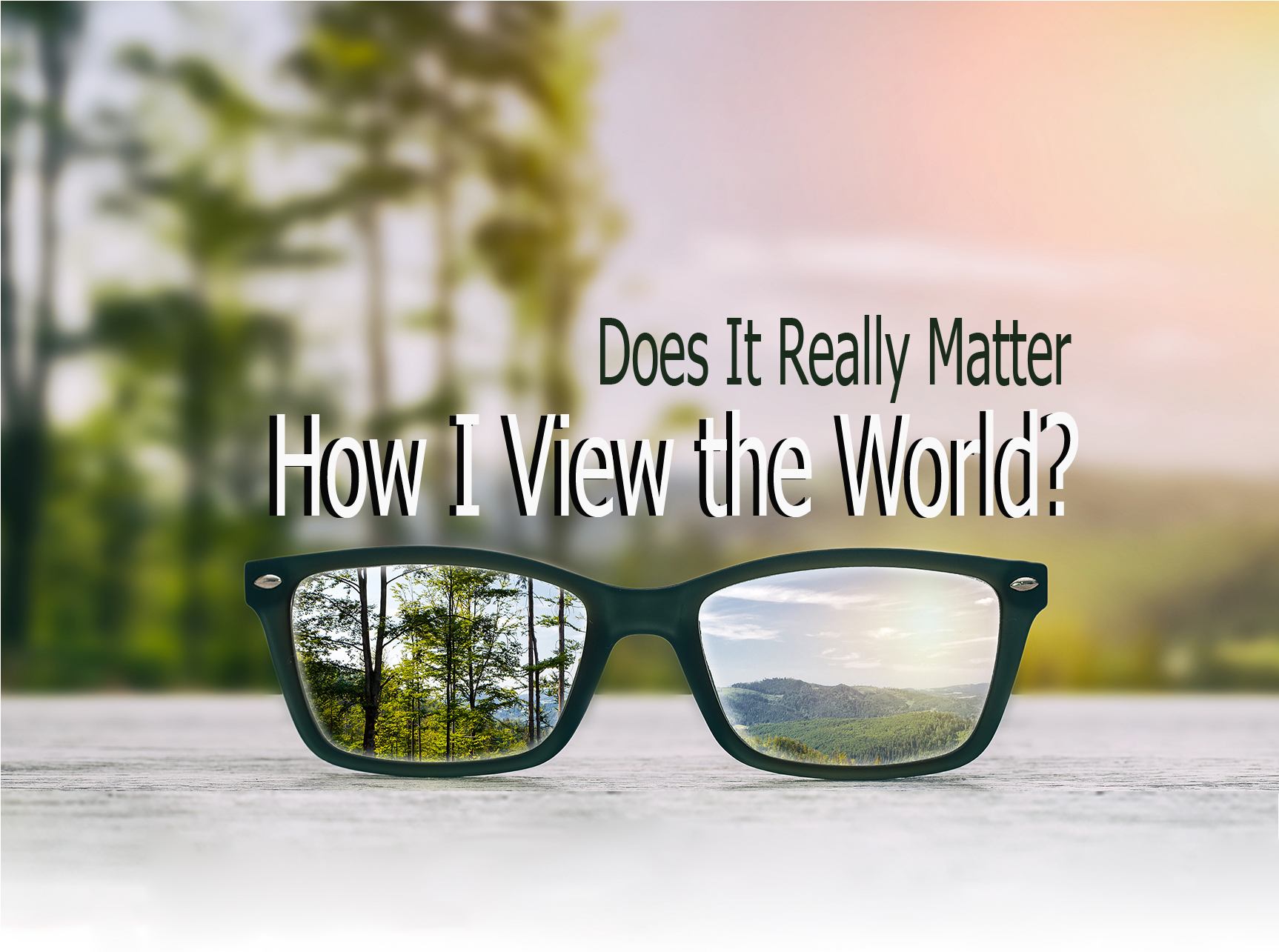 WORLDVIEW
We all have a lens through which we look and interpret life and our world.
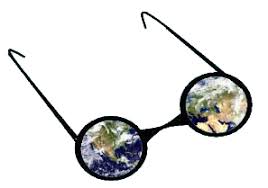 Behaviors come from our VALUES and our values are based on what we BELIEVE.
Date:



Time:



Location:
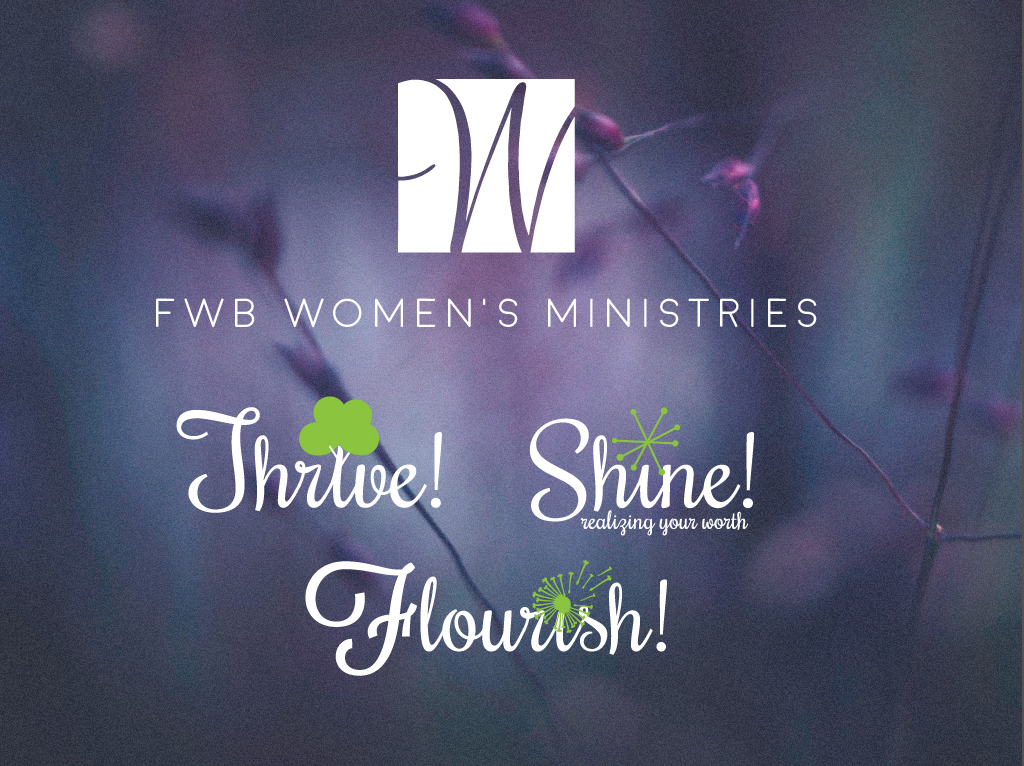